Partizipialattribute
Participle as adjective
Beispielexample
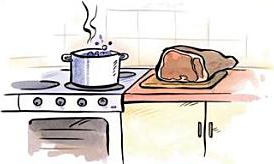 das kochende Wasser
der gekochte Schinken
Partizipien – Arten Participles – the different kinds
Partizipien werden vom Verb abgeleitet. Man unterscheidet zwei Arten von Partizipien: 
Participles are derived from a verb.  There are two kinds of participles:

Verb (Infinitiv) 		= fallen
Partizip Präsens (I) 	= fallend
Partizip Perfekt (II) 	= gefallen

Mit dem Partizip II wird normalerweise das Perfekt, das Passiv und das Plusquamperfekt gebildet.
The particip II is usually used to build the perfect tense, the passive form and the past perfect.
Partizip als AdjektivParticiple as adjective
Aber Partizip Präsens und Partizip Perfekt können auch wie ein Adjektiv benutzt werden. Sie müssen dekliniert werden.
But the particip present and particip perfect can also be used as an adjective. They need to be declined. 

Partizip Präsens 	
Beispiel:			Der fallende Apfel ist rot.	
Example: 
Partizip Perfekt
Beispiel:			Der gefallene Apfel liegt unter dem Baum.	
Example:
Partizip als AdjektivParticiple as adjective
Partizip Präsens als Adjektiv
Infinitiv 	+	-d		+  	Adjektivdeklination 	+	Nomen
			
Beispiel: 	Ich sehe den fallenden Apfel.
Partizip Perfekt als Adjektiv
Partizip Perfekt	+  	Adjektivdeklination 	+	Nomen
			
Beispiel: 	Da liegt der gefallene Apfel.
Partizip Präsens als AdjektivParticip present as adjective
Das Partizip Präsens als Adjektiv wird in folgenden Situationen benutzt:The particip present as adjective is used in the following situations:

bei einer nicht abgeschlossenen Aktionwith an ongoing action
wenn etwas jetzt passiert when something happens right now 
wenn gleichzeitig zwei parallele Handlungen passierenwhen two parallel actions happen simultaneously
Die Frau kocht Suppe und singt dabei.
Die singende Frau kocht Suppe.
Partizip Perfekt als AdjektivParticip perfect as adjective
Das Partizip Perfekt als Adjektiv wird in folgenden Situationen benutzt:The particip present as adjective is used in the following situations:

bei einer abgeschlossenen Aktionwith an already completed action
wenn etwas schon passiert / beendet istwhen something has already happend / is finished 
wenn zwei Handlungen zeitlich versetzt / nicht parallel passierenwhen two actions happen delayed and not parallel
Er hat sich ein Auto gekauft. Das Auto ist gebraucht. 
Er hat sich ein gebrauchtes Auto gekauft.
Wiederholung - DeklinationRepetition - declination
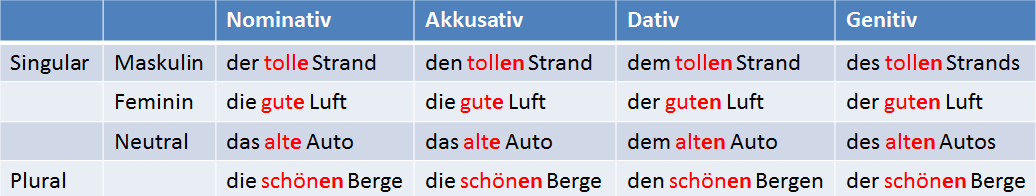 Definiter Artikel:Definite article:



Indefiniter Artikel:Indefinite article:



Nullartikel:Zero article:
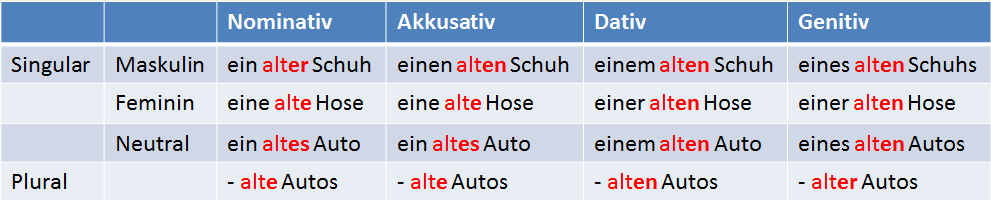 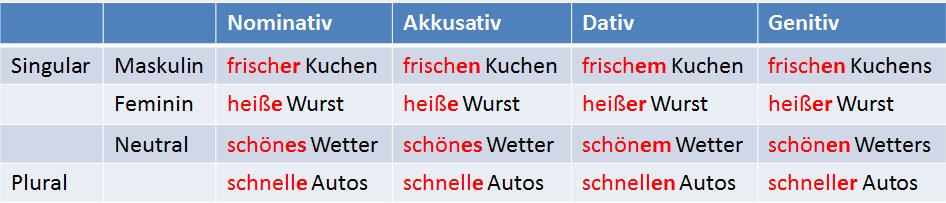 Zusammenfassungsummary
Partizip Präsens und Partizip Perfekt können auch wie ein Adjektiv benutzt werden. Sie müssen dekliniert werden. The particip present and particip perfect can be used as an adjective. They need to be declined.
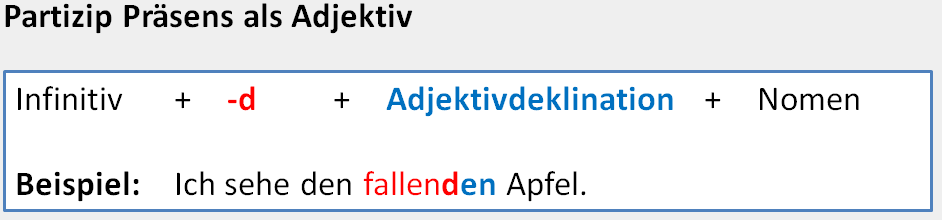 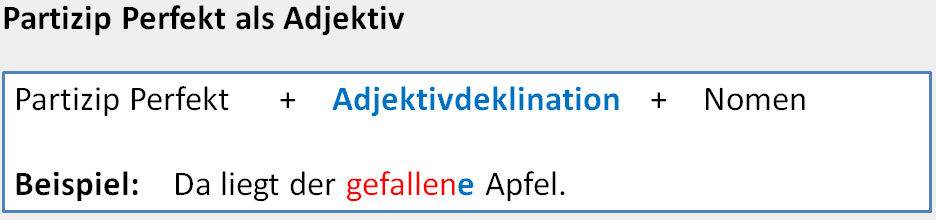 Übung 1Exercise 1
Was siehst du? Ergänze die Adjektive in der richtigen Form. 
What do you see here? Fill in the adjectives in the correct form.
spielen   -   schlafen   -   weinen   -   blühen   -   baden   -   lesen
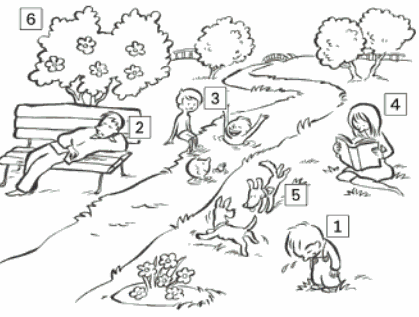 Ein _____________ Kind. 
Einen ____________ Mann.
Drei _____________ Kinder.
Eine _____________ Frau. 
Zwei ____________ Hunde.
Viele ____________ Bäume.
Übung 2Exercise 2
Was bedeutet das Gleiche? 
What has the same meaning?
Der gekochte Schinken schmeckt sehr gut.
	 Der Schinken kocht jetzt. / Der Schinken ist schon gekocht.
Der singende Vogel sitzt auf einem Ast.
	 Der Vogel singt jetzt. / Der Vogel hat schon gesungen.
Ich bestelle im Restaurant am liebsten gebratene Nudeln.
	  Die Nudeln braten jetzt. / Die Nudeln sind schon gebraten.
4)	Das lachende Kind fährt Fahrrad.
	  Das Kind lacht jetzt. / Das Kind hat schon gelacht
Übung 3Exercise 3
Setze die Adjektive in der richtigen Form ein. 
Fill in the adjectives in the correct form.
Der ___________ (knurren) Hund liegt vor dem Knochen.
Die _______________ (telefonieren) Frau sitzt auf dem Sofa.
Die Polizei hat das ____________ (stehlen) Fahrrad  gefunden.
Max hat sich gestern ein _____________ (brauchen) Auto gekauft.
Der Lehrer fragt den _____________ (schweigen) Schüler.
Die Sonne scheint durch das ___________ (öffnen) Fenster.
Ich mag im Sommer die ___________ (steigen) Temperatur.
Zum Frühstück essen wir gerne ___________ (kochen) Eier.
Übung 4Exercise 4
Wandeln Sie den Relativsatz in ein Partizipialattribut um. 
Transform the sentences from a relative clause in a participial construction.
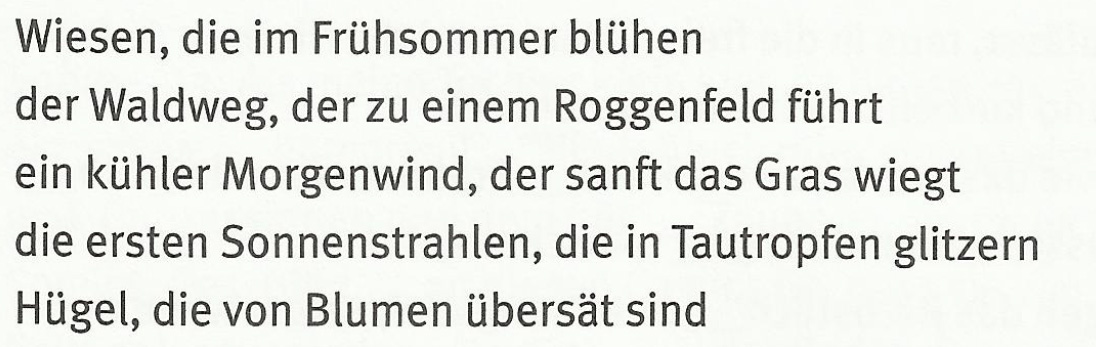 Übung 6Exercise 6
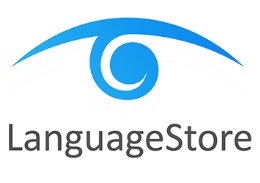 Formen Sie den Relativsatz in ein Partizipialattribut um 
(bzw. umgekehrt)!

Die Großstadtkinder, die oft aus kaputten Familien kommen, sollen Halt finden.

    Die oft aus kaputten Familien kommenden Großstadtkinder
		sollen Halt finden
Übung 6Exercise 6
Formen Sie den Relativsatz in ein Partizipialattribut um 
(bzw. umgekehrt)!

Die Großstadtkinder, die oft aus kaputten Familien kommen, sollen Halt finden.

    Die oft aus kaputten Familien kommenden Großstadtkinder
		sollen Halt finden
Übung 6Exercise 6
Formen Sie den Relativsatz in ein Partizipialattribut um 
(bzw. umgekehrt)!

Solch eine Erziehung findet nicht nur an den vom Pentagon finanziell unterstützten Oberschulen statt.

	Solch eine Erziehung findet nicht nur an den Oberschulen 			statt, die vom Pentagon finanziell unterstützt werden.
Übung 6Exercise 6
Formen Sie den Relativsatz in ein Partizipialattribut um 
(bzw. umgekehrt)!

Solch eine Erziehung findet nicht nur an den vom Pentagon finanziell unterstützten Oberschulen statt.

	Solch eine Erziehung findet nicht nur an den Oberschulen 			statt, die vom Pentagon finanziell unterstützt werden.
Übung 6Exercise 6
Formen Sie den Relativsatz in ein Partizipialattribut um 
(bzw. umgekehrt)!

Die zur Marke gehörenden Produkte stellen die Firmen nicht mehr selbst her.

	Die Produkte, die zur Marke gehören, stellen die Firmen 			nicht mehr selbst her.
Übung 6Exercise 6
Formen Sie den Relativsatz in ein Partizipialattribut um 
(bzw. umgekehrt)!

Die zur Marke gehörenden Produkte stellen die Firmen nicht mehr selbst her.

	Die Produkte, die zur Marke gehören, stellen die Firmen 			nicht mehr selbst her.
Übung 6Exercise 6
Formen Sie den Relativsatz in ein Partizipialattribut um 
(bzw. umgekehrt)!

Die Produkte, die von den gleichen Firmen hergestellt wurden, verändern sich im Laufe der Zeit. 

	Die von den gleichen Firmen hergestellten Produkte				verändern sich im Laufe der Zeit.
Übung 6Exercise 6
Formen Sie den Relativsatz in ein Partizipialattribut um 
(bzw. umgekehrt)!

Die Produkte, die von den gleichen Firmen hergestellt wurden, verändern sich im Laufe der Zeit. 

	Die von den gleichen Firmen hergestellten Produkte				verändern sich im Laufe der Zeit.
Partizip als AdjektivParticip as adjective
Besonderheit:  Modalverben!

Modalverben werden nicht als Partizip benutzt. Man benutzt eigentlich nur die Umschreibungen von können und müssen. 
Diese Umschreibungen sind: 	

							haben + zu + Infinitiv
							
							sein + zu + Infinitiv
Partizip als AdjektivParticip as adjective
Partizip als AdjektivParticip as adjective
Partizip als AdjektivParticip as adjective
können und müssen als Partizip!!!!

haben + zu + Infinitiv  Aktiv

sein + zu + Infinitv  Passiv
Partizip Perfekt als AdjektivParticip perfect as adjective
Bildung von Sätzen
 
Formen Sie die Relativsätze in Partizipialsätze um.
 
Beispiel: 	
 
Tiere, die man beobachten kann (muss, soll),...		       	

 	Die zu beobachtenden Tiere

Tiere, die man beobachten konnte (musste, sollte), ...         	

 	Die zu beobachtenden Tiere
Partizip Perfekt als AdjektivParticip perfect as adjective
Alle Reparaturen, die der Elektriker durchführen muss,..
 	Alle vom Elektriker durchzuführenden Reparaturen …
Trotz vieler Aufgaben, die wir erledigen müssen, ...
 	Trotz vieler zu erledigenden Aufgaben …
Die Beträge, die eingespart werden können, ...
 	Die einzusparenden Beiträge …	
Die Hindernisse, die die Pferde überwinden müssen, ...
 	Die von Pferden zu überwindenden Hindernisse …
Partizip Perfekt als AdjektivParticip perfect as adjective
Alle Reparaturen, die der Elektriker durchführen muss,..
 	Alle vom Elektriker durchzuführenden Reparaturen …
Trotz vieler Aufgaben, die wir erledigen müssen, ...
 	Trotz vieler zu erledigenden Aufgaben …
Die Beträge, die eingespart werden können, ...
 	Die einzusparenden Beiträge …	
Die Hindernisse, die die Pferde überwinden müssen, ...
 	Die von Pferden zu überwindenden Hindernisse …
Partizip Perfekt als AdjektivParticip perfect as adjective
Alle Reparaturen, die der Elektriker durchführen muss,..
 	Alle vom Elektriker durchzuführenden Reparaturen …
Trotz vieler Aufgaben, die wir erledigen müssen, ...
 	Trotz vieler zu erledigenden Aufgaben …
Die Beträge, die eingespart werden können, ...
 	Die einzusparenden Beiträge …	
Die Hindernisse, die die Pferde überwinden müssen, ...
 	Die von Pferden zu überwindenden Hindernisse …
Partizip Perfekt als AdjektivParticip perfect as adjective
Alle Reparaturen, die der Elektriker durchführen muss,..
 	Alle vom Elektriker durchzuführenden Reparaturen …
Trotz vieler Aufgaben, die wir erledigen müssen, ...
 	Trotz vieler zu erledigenden Aufgaben …
Die Beträge, die eingespart werden können, ...
 	Die einzusparenden Beiträge …	
Die Hindernisse, die die Pferde überwinden müssen, ...
 	Die von Pferden zu überwindenden Hindernisse …
Partizip Perfekt als AdjektivParticip perfect as adjective
Alle Reparaturen, die der Elektriker durchführen muss,..
 	Alle vom Elektriker durchzuführenden Reparaturen …
Trotz vieler Aufgaben, die wir erledigen müssen, ...
 	Trotz vieler zu erledigenden Aufgaben …
Die Beträge, die eingespart werden können, ...
 	Die einzusparenden Beiträge …	
Die Hindernisse, die die Pferde überwinden müssen, ...
 	Die von Pferden zu überwindenden Hindernisse …